第2章
进程的描述与控制
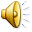 内容提要
本章主要讲述以下内容：
（1）指令格式与指令控制；
（2）中断相关理论；
（3）进程基本概念； 
（4）进程描述；
（5）进程控制；
（6）进程通信；
（7）线程基本概念。
学习目标
1.了解计算机系统中的指令格式和指令控制以及指令流水线；理解并掌握中断的相关理论；
2.了解程序顺序执行和并发执行的特点，理解引入进程概念的原因，掌握进程的定义和结构；
3.理解进程的特征，了解进程控制块的作用和内容，掌握进程的状态及其之间的转换；
4.理解并掌握进程控制的相关理论；理解进程高级通信的方式和特点；
5.理解线程的基本概念，了解线程的种类与实现。
第2章 进程的描述与控制
2.1 指令系统
2.2 中断
2.3 进程的基本概念
2.4 进程描述
2.5 进程控制
2.6 进程通信
2.7 线程
2.8 典型例题讲解
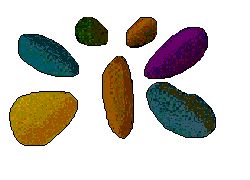 2.1 指令系统
计算机程序经过编译系统翻译之后变成一系列机器指令。
每一条机器指令可完成一个独立的算术运算或逻辑运算操作。
一台计算机中所有机器指令的集合称为这台计算机的指令系统。
指令系统是表征一台计算机性能的重要因素，因为指令是设计一台计算机的硬件与底层软件的接口。
随着集成电路的发展和计算机应用领域的不断扩大，根据指令的不同，产生了两类计算机，分别称为： 

复杂指令系统计算机（Complex Instruction Set Computer，CISC）

精简指令系统计算机（Reduced Instruction Set Computer，RISC）。
2.1.1 指令格式
机器指令是用机器字来表示的。表示一条指令的机器字称为指令字，简称指令。
指令格式，是指令字用二进制代码表示的结构形式，通常由操作码字段和地址码字段组成。
操作码字段指明了指令的操作性质及功能，而地址码字段则给出了操作数的地址。因此一条指令的结构可以用2-1 形式来表示。
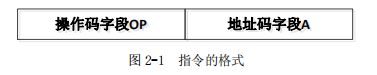 1.操作码
操作码 OP 表示该指令应进行什么性质的操作，不同的指令用操作码字段的不同编码来表示，每一种编码代表一种指令。
例如，操作码 001 可以规定为加法，操作码 010 可以规定为减法，CPU中的专门电路用来解释每个操作码。一般来说，一个包含 n 位的操作码最多能够表示 2n 条指令。
2.地址码
根据一条指令中有几个操作数地址，可将该指令称为几操作数指令或几地址指令。
	
	零地址指令
	一地址指令
	二地址指令
	三地址指令
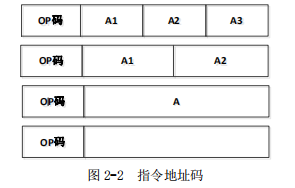 2.地址码
（1）零地址指令的指令字中只有操作码，无地址码。例如，空操作（NOP）、停机（HLT）、子程序返回（RET）和中断返回（IRET）等。
（2）一地址指令只有一个地址码，它指定一个操作数，另一操作数地址是隐含的。例如以运算器中累加寄存器 ACC 中的数据为隐含的被操作数，地址码 A 所指明的数为操作数，相加之后操作结果又放回到累加寄存器 ACC 中，而累加寄存器中原来的数随机被冲掉。
2.地址码
其数学含义为：
（ACC）OP（A）→ ACC，（PC）+ 1 → PC（隐含）
其中 OP 表示操作性质;
（ACC）表示为累加寄存器 ACC 中的数;
（A）表示内存中地址为 A的存储单元中的数;
→表示把操作结果传送到指定的地方;
PC 为程序计数器（见 1.1.1 计算机系统的组成），用于存放下一条指令的地址。
2.地址码
执行 1 条一地址的双操作数运算指令，共需访问两次主存：
	第 1 次取指令本身
	第 2 次取地址 A 中的操作数
若指令字长为 32 位，则操作码占 8 位，一个地址码字段则占 24 位，指令操作数的直接寻址范围为 224=16M 的空间。
2.地址码
（3）二地址指令也称为双操作数指令，它有两个地址码 A1 和 A2，分别指明参与操作的两个数在内存中或运算器中通用寄存器的地址，A1 为目的操作数地址，A2 为源操作数地址。其中A1 兼做存放操作结果的地址，数学含义为：

（A1） OP （A2） → A1，（PC）+ 1 → PC（隐含）
2.地址码
执行 1 条二地址的双操作数运算指令，共需访问四次主存：第 1 次取指令本身；第 2 次取目的操作数；第 3 次取源操作数；第 4 次保存运算结果，并且源操作数地址中原存的内容被破坏了。若指令字长为 32 位，操作码占 8 位，两个地址码字段各占 12 位，则指令操作数的直接寻址范围为 212=4K 的空间。
2.地址码
二地址指令有两个操作数，这些操作数并不一定都在主存中，往往有一个或两个在通用寄存器中，这样就构成了不同的类型。
① 访问主存的指令格式，称为存储器-存储器（SS）型指令，这种操作时都是涉及主存单元，即参与操作的数都放在主存中。
② 访问寄存器的指令格式，称为寄存器-寄存器（RR）型指令。机器执行这类指令时，从通用寄存器中读取数据，然后把结果放到另一寄存器，不需要访问主存。
③ 寄存器-存储器（RS）型指令，执行这类指令，既要访问主存单元，也要访问寄存器。
2.地址码
（4）三地址指令中有三个操作数地址，A1 和 A2 称为源操作数地址，A3 称为存放结果的地址。其指令格式如下：
（A1） OP （A2） → A3，（PC）+ 1 → PC（隐含）

执行 1 条三地址的双操作数运算指令，也需访问四次主存：第 1 次取指令本身；第 2 次取第1 操作数；第 3 次取第 2 操作数；第 4 次保存运算结果。为了加快执行速度，A1、A2、A3 通常指定为运算器中的通用寄存器的地址。
若指令字长为 32 位，操作码占 8 位，3 个地址码字段各占 8 位，则指令操作数的直接寻址范围为 28=256 字节大小的空间。
3.  指令字长
指令字长是指一条指令中所包含的二进制代码的位数。它取决于操作码字段的长度、操作数地址的个数及长度。指令字长与机器字长没有固定的关系，可以等于机器字长，也可以大于或小于机器字长。
机器字长是指计算机能够直接处理的二进制数据的位数，它决定了计算机的运算精度。把指令字长度等于机器字长的指令称为单字长指令，指令字长度等于半个机器字长的指令称为半字长指令，指令长度等于两个机器字长的指令称为双字长指令。
4.指令的分类
一个比较完善的指令系统应当有数据处理、数据存储、数据传送、程序控制四大类指令。
指令系统的发展有两种截然不同的方向，一种是增强原有指令的功能，设置更为复杂的新指令实现软件功能的硬化；另一种是减少指令种类和简化指令功能，提高指令的执行速度。前者称为复杂指令集计算机（CISC），后者称为精简指令集计算机（RISC）。
2.1.2 指令寻址和指令流水线
1.指令寻址
所谓指令寻址，就是寻找指令有效地址的方式，也就是确定下一条将要执行的指令地址的方法。指令寻址分为顺序寻址和跳跃寻址两种方式。
（1）顺序寻址
（2）跳跃寻址
1.指令寻址
（1）顺序寻址
由于指令地址在内存中按顺序安排，当执行一段程序时，通常是一条指令接一条指令地顺序进行。
从存储器取出第 1 条指令，然后执行这条指令；接着从存储器取出第 2 条指令，再执行第 2 条指令；接着再取出第 3 条指令。这种程序顺序执行的过程，称为指令的顺序寻址方式。
为此，必须使用程序计数器 PC 来计数指令的顺序号，该顺序号就是指令在内存中的地址。通过程序计数器 PC 加 1，自动形成下一条指令的地址。
1.指令寻址
（2）跳跃寻址
当程序转移执行的顺序时，指令的寻址就采取跳跃寻址方式。所谓跳跃，是指下条指令的地址码不是由程序计数器给出，而是由本条指令给出。
采用指令跳跃寻址方式，可以实现程序转移或构成循环程序，从而能缩短程序长度，或将某些程序作为公共程序引用。指令系统中的各种条件转移或无条件转移指令，就是为了实现指令的跳跃寻址而设置的。
2.指令流水线
为提高处理器执行指令的速度，在计算机指令系统和体系结构的设计中，经常采用流水线技术，将多条指令的执行相互重叠起来，以提高 CPU 执行效率。
计算机中的流水线是把一个重复的过程分解为若干个子过程，每个子过程与其它子过程可以并行执行。由于这种工作方式与工厂中的生产流水线十分相似，以此称为流水线技术。
2.指令流水线
例如一条指令执行要经过 3 个阶段：
	取指令
	译码
	执行指令
每个阶段都要花费一个时钟周期，如果没有采用流水线技术，那么这条指令执行需要 3 个时钟周期；
如果采用了指令流水线技术，那么当这条指令完成“取指”后进入“译码”的同时，下一条指令就可以进行“取指”了，这样就提高了指令的执行效率。
2.指令流水线
流水线设计的原则是：
（1）指令流水线中，指令操作步骤的个数以最复杂指令的步骤个数为准。
（2）指令流水线中，每个指令步骤的执行时间以最复杂的操作所花的时间为准。
2.指令流水线
假定有某条指令，可分成 n 个步骤（或称为子任务），每个步骤都需要相同的时间 t，则完成该指令需要的时间为 n×t。若以传统的方式，执行 k 条这样的指令，需要的时间为 knt。而使用流水线技术执行，则花费的时间为 (n+k-1)×t。
也即是说，除了第一条指令需要完整的时间外，其余的都可以并行，这样节省了大量时间。如果这条指令的每个步骤，需要的时间都不一样，则其速度取决于执行顺序中最慢的那个。
2.指令流水线
例如指令流水线把一条指令分为取指、分析和执行三部分，且三部分的时间分别是取指 2ns，分析 2ns，执行 1ns。那么，三部分最长的时间是 2ns，因此 100条这样的指令全部执行完需要的时间就是：
(2+2+1)+(100-1)×2=203ns。
2.2 中断
2.2.1 中断的基本概念
现代计算机中都配置了硬件中断装置，中断机制是计算机系统的重要组成部分之一。每当用户程序执行系统调用以求得系统的服务和帮助、或操作系统管理 I/O 设备和处理形形色色的内部和外部事件时，都需要通过中断机制进行处理。最初，中断技术作为用来向 CPU 报告某设备已完成操作的一种手段，现在中断技术的应用越来越广泛。
1.中断的定义
中断（Interrupt）是指程序执行过程中，当发生某个事件时，终止 CPU 上现行程序的运行，引出处理该事件的服务程序执行的过程。
引起中断的事件称为中断源。
中断源向 CPU 提出处理的请求称为中断请求。发现中断源并产生中断的硬件称中断装置。CPU 收到中断请求后转去执行相应的事件处理程序称为中断响应。
发生中断时被打断的程序的暂停点称为断点。
处理中断源的程序称为中断处理程序。
中断由硬件和软件协作完成的。中断是现代操作系统实现并发性的基础之一。现代计算机中都配置了中断装置，用户程序执行过程中不但可通过系统调用方式，还可以用中断方式来请求和获得操作系统的服务和帮助。采用中断技术后还能实现 CPU 和 I/O 设备交换信息，使 CPU 与 I/O设备并行工作，并能处理突发事件，满足实时要求。
2.中断的分类
（1）按中断事件的性质和激活方式分类
从中断事件的性质来说，有些中断是正在执行的程序所希望发生的，有些并不是。从这一角度来区分中断，可以分成强迫性中断和自愿性中断两大类。
1）强迫性中断
强迫性中断不是正在运行的程序所期待的，而是由于某种事故或外部请求信息所引起的。这类中断事件主要有机器故障中断事件、程序性中断事件、外部中断事件和输入输出中断事件。
2）自愿性中断
自愿性中断是正在运行的程序所期待的事件。这种事件是由于执行了一条访管指令而引起的，它表示正在运行的程序对操作系统有某种需求，一旦机器执行到一条访管指令时，便自愿停止现行程序而转入访管中断处理程序处理。
（2）按照中断事件的来源和实现手段分类
按照中断事件的来源和实现手段可将中断划分为硬中断和软中断两类。硬中断又分为外中断和内中断。
 1）硬中断
	①外中断
	②内中断
 2）软中断
1）硬中断
①外中断
一般又称中断或异步中断，是指来自处理器之外的中断，包括时钟中断、控制台中断和 I/O设备中断等。外中断又可分为可屏蔽中断和不可屏蔽中断，各个中断具有不同的中断优先级，表示事件的紧急程度，在处理高一级中断时，往往会部分或全部屏蔽低一级中断。
②内中断
又称异常或同步中断，是指来自处理器内部的中断，通常是由于在程序执行过程中，发现与当前指令关联的、不正常的或错误的事件。内中断分为三种：
   访管中断，是由于执行系统调用而引起的；
   硬件故障中断，如电源故障、协处理器错误、通路校验错误、奇偶校验错误、总线超时等；
   程序性异常，如非法操作、地址越界、页面故障、调试指令、除数为 0 和浮点溢出等。

   内中断不能被屏蔽，一旦出现应立即予以响应并处理。
③中断和异常之间的区别
中断是由与当前程序无关的中断信号触发的，系统不能确定中断事件的发生时间，所以，中断与 CPU 是异步的，CPU 对中断的响应完全是被动的。中断的发生与 CPU 模式无关，既可以发生在用户态，又可以发生在核心态，通常在两条机器指令之间才能响应中断。一般来说，中断处理程序所提供的服务不是当前进程所需要的，如时钟中断、硬盘中断等，中断处理程序在系统中断的上下文中执行。
异常是由 CPU 控制单元产生的，源于现行程序执行指令过程中检测到的例外。异常与 CPU是同步的，允许指令在执行期间响应异常，而且允许多次响应异常，大部分异常发生在用户态。异常处理程序所提供的服务通常是当前进程所需要的，如处理程序出错或页面故障，异常处理程序在当前进程的上下文中执行。
2）软中断
外中断与内中断（中断和异常）要通过硬件设施来产生中断请求，它们都是硬中断。与其相对应，不必由硬件产生中断源而引发的中断称为软中断。软中断利用硬中断的概念，采用软件方法对中断机制进行模拟，实现宏观上的异步执行。
3.中断装置
发现中断源并产生中断的硬件称为中断装置。一般说，中断装置主要做以下四件事：
（1）发现中断源，提出中断请求
（2）保护现场
（3）启动处理中断事件的中断处理程序
（4）恢复现场
（1）发现中断源，提出中断请求
当发现多个中断源时，它将根据规定的优先级，先后发出中断请求。中断来源于正在执行的程序以及计算机系统的各个部件。当一个具体的中断事件发生时，计算机系统必须把它记录下来。中断寄存器是用来记录中断事件的寄存器，中断寄存器的内容称中断字，中断字的每一位对应一个中断事件。当中断发生后，中断字的相应位会被置位。
由于同一时刻可能有多个中断事件发生，中断装置将根据中断屏蔽要求和中断优先级选取一个，然后，把中断寄存器的内容送入程序状态字寄存器（PSW 寄存器）的中断码字段，且把中断寄存器的相应位清“0”。当处理中断事件的程序执行时就可以读出中断信息进行分析，从而知道发生了什么中断事件。
（2）保护现场
中断装置要进行必要的保护现场工作。此时并不一定要将处理器中所有寄存器中的信息全部存于（写回）主存储器中，而是将某些寄存器内的信息（又称为运行程序的执行上下文）存放于主存储器，特别是对 PSW 寄存器中的那些信息一定要保护起来，使得中断处理程序运行时，不会破坏被中断程序的有用信息，以便在中断处理结束后能够返回被中断程序继续运行。最后，将中断处理程序的程序状态字送入现行 PSW 寄存器，这就引出了中断事件处理程序。
（3）启动处理中断事件的中断处理程序
这时，CPU 状态已从用户态切换到核心态，中断处理程序开始工作。
（4）恢复现场
当中断处理结束后，恢复 PSW 和运行程序的上下文，CPU 从核心态切换到用户态，重新返回中断点以便执行后续指令。
4.中断处理程序
处理中断事件的程序称为中断处理程序。它的主要任务是处理中断事件和恢复正常操作。由于不同中断源对应不同的中断处理程序，故快速找到中断处理程序入口地址是一个关键问题。在IBM PC 机上，为了方便地找到中断处理程序，通常在计算机主存的低地址处设置一张向量地址表，表中每一项称为一个中断向量，其中存放了一个中断处理程序的入口地址及相关信息。不同中断源需要用不同的中断处理程序处理，也就对应了不同的中断向量。
2.2.2 中断优先级和多重中断
1.中断优先级
在计算机执行的每一瞬间，可能有几个中断事件同时发生。这时，中断装置如何来响应这些同时发生的中断呢？
一般说，中断装置按照预定的顺序来响应，这个按中断请求轻重缓急的程度预定的顺序称为中断的优先级，中断装置首先响应优先级高的中断事件。
1.中断优先级
在一个计算机系统中，各中断源的优先顺序是根据某个中断源若得不到及时响应，造成计算机出错的严重性程度来定。例如，机器校验中断表明产生了一个硬件故障，对计算机及当前执行任务的影响最大，因而，优先级排在最高。当某一时刻有多个中断源或中断级提出中断请求时，中断系统如何按预先规定的优先顺序响应呢？可以使用硬件和软件两种办法。前者根据排定的优先次序做一个硬件链式排队器，当有高一级的中断事件产生时，应该封住比它优先级低的所有中断源；后者编写一个查询程序，依据优先级次序，自高到低进行查询，一旦发现有一个中断请求，便转入该中断事件处理程序入口。
2.中断屏蔽
主机可以允许或禁止某类中断的响应，如主机可以允许或禁止所有的输入输出中断、外部中断、机器校验中断以及某些程序性中断。对于被禁止的中断，有些以后可继续响应，有些将被丢弃。主机是否允许某类中断，由当前程序状态字中的某些中断屏蔽位来决定。一般，当屏蔽位为 1 时，主机允许相应的中断；当屏蔽位为 0 时，相应中断被禁止。按照屏蔽位的标志，可能禁止某一类内的全部中断，也可能有选择地禁止某一类内的部分中断。有了中断屏蔽功能，就增加了中断排队的灵活性，采用程序的方法在某段时间中屏蔽一些中断请求，以改变中断响应的顺序。
3.多重中断事件的处理
在一个计算机系统运行过程中，由于中断可能同时出现，或者虽不同时出现但却被硬件同时发现，或者出现在其它中断正在进行处理期间，这时 CPU 又响应了这个新的中断事件，于是暂时停止正在运行的中断处理程序，转去执行新的中断处理程序，这就叫多重中断（又称中断嵌套）。一般来说，优先级别高的中断有打断优先级别低的中断处理程序的权利，但反之不允许。中断嵌套的级数视系统规模而定，一般不超过三重为宜，因为过多重的“嵌套”将会增加不必要的系统开销。
2.3 进程的基本概念
2.3.1 进程概念的引入
进程是现代操作系统的核心概念之一。计算机系统在早期的单道程序阶段，以程序为单位来组织任务的执行，而到了多道程序阶段，任务的执行则是以进程为单位进行组织和管理的。之所以在程序之外，又引入进程的概念，是因为在单道程序阶段，内存一次只允许一个程序运行，因此程序是顺序运行的。而多道程序阶段，内存中同时允许多个程序运行，程序是并发运行的。程序的顺序执行和并发执行的不同特点，决定了必须引入一个新的概念来解决并发所带来的一些关键问题。
1.前趋图
前趋图是一个有向无循环图，简称 DAG（Directed Acyclic Graph）。
图中每个结点表示一个语句，一段程序或一个进程。
节点之间的有向边表示两个节点之间存在偏序或前趋关系“→”。
前趋关系“→”的形式化描述：
→ ={<Pi， Pj> | Pi 必须在 Pj 开始执行之前完成}
1.前趋图
<Pi， Pj>∈→，可写成 Pi→Pj，表示在 Pj 开始执行之前 Pi 必须完成。此时称 Pi 是 Pj 的直接前趋，而称 Pj 是 Pi 的直接后继。
在前趋图中把没有前趋的结点称为初始结点（Initial Node），把没有后继的结点称为终止结点（Final Node）。此外，每个结点还可以具有一个重量（Weight），用于表示该结点所含有的程序量或程序的执行时间。
1.前趋图
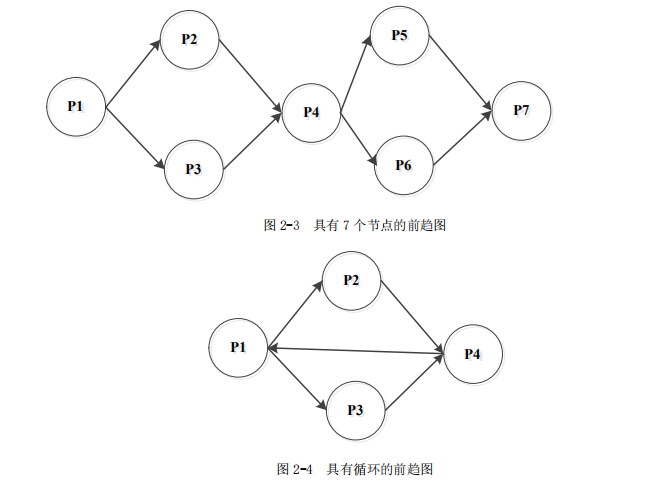 图 2-3 中，存在如下的前趋关系：
  P1→P2，P1→P3，P2→P4，P3→P4，P4→P5，P4→P6，P5→P7，P6→P7。
应当注意，前趋图中是不允许有循环的，否则产生不可能实现的前趋关系，如图 2-4 所示。
2.程序的顺序执行
使用单道程序设计技术的计算机系统，在内存中一次只能装入一个程序，并只允许这一个程序来运行。通常，一个程序由若干个程序段组成，每一个程序段完成特定的功能。它们在执行时，都需要按某种先后顺序来执行。在一个程序运行结束之前，其它程序不允许使用内存。多个程序只能采用依次顺序执行的方式来完成。
例如一个 C 语言程序，功能是对输入的数据进行处理，然后通过打印机输出。我们可以用三段程序表示，I 表示输入操作，C 表示计算操作，P 表示打印操作。用前趋图表示该程序循环执行，如图 2-5 所示。
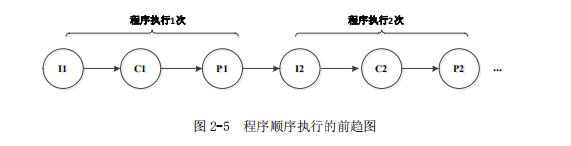 程序顺序执行具有以下特征：
（1）顺序性
内存中一次只有一个程序，多个程序需要执行时，只能按照顺序一个接一个执行，等上一个程序执行完毕，再开始执行下一个程序。处理器严格按照程序所规定的顺序执行。
（2）封闭性
程序在执行时独占系统中所有的资源，因而系统内部资源的状态只有该程序才能改变它，与外界环境无关。
（3）可再现性
程序的顺序执行以及运行时独占资源的特点，使得程序在运行过程中不受其它程序的影响，所以运行结果具备可再现性，也就是说只要初始条件和执行环境确定，结果就是确定的，可重复再现的。
2．程序的并发执行
现在的计算机系统多采用的是多道程序设计技术，多道程序技术允许内存中同时存在多道程序，在一段时间里多道程序并发执行。如图 2-6 所示，ABCD 四个任务在 0 到 T 时刻都得到了完成。但 A、B 两任务虽然都在 0 到 T 之间完成，但任意时刻 T0 只有一个任务在执行，A、B 在（0， T）时间段是交替执行的。而 C、D 两任务在任意时刻 T0 都在同时执行。所以 A 和 B 之间为并发，C 和 D 之间为并行。
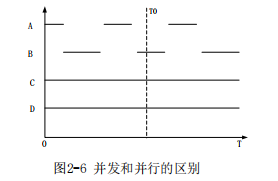 在图 2-5 所举例子中，程序对输入的数据进行处理，然后通过打印机输出。我们可以用 I 表示输入操作，C 表示计算操作，P 表示打印操作，三者之间存在 Ii→Ci→Pi 这样的前趋关系。如果是一个作业的输入、计算和打印，三个程序段必须顺序执行。
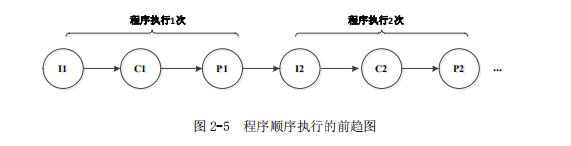 但是如果是一批作业进行处理，每道作业的输入、计算和打印的程序段执行情况，则如图 2-7 所示。输入程序 I1 在输入第一次数据后，由计算程序 C1 进行计算，输入程序 I2 可以再输入数据，从而使第一个计算程序 C1 与第二个输入程序 I2 并发执行。
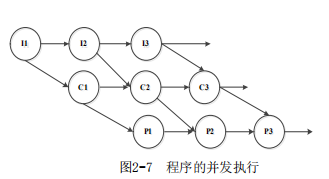 实际上，正是由于 I2 和 C1 没有前趋关系，因此它们之间可以并发执行。一般来说，输入程序 Ii+1 在输入第 i+1 次数据时，计算程序 Ci可能正在对程序 Ii 的第 i 次输入的数据进行计算，而打印程序 Pi-1 正在打印程序 Ci-1 的计算结果。所以 Ii+1 和 Ci以及 Pi-1 是重叠的，它们之间不存在前趋关系，可以并发执行。指令的流水线执行（见 2.1.2 指令寻址和指令流水线）也是一种并发执行的状态。
图 2-8 是程序的顺序执行和并发执行的对比图。程序的并发执行和顺序执行相比，具有以下几个特征：
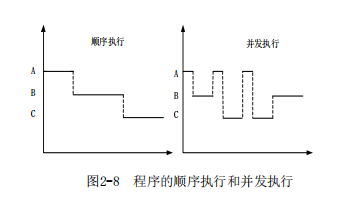 （1）间断性
程序在并发执行时，由于它们共享资源或为了完成同一项任务而相互合作，导致并发程序之间形成了相互制约的关系。比如有两个程序都需要使用打印机这个资源，如果其中的一个程序已经占用，而另一个必须等待。这样后者表现出来的就是程序运行时的间断性。这种相互制约关系将导致并发程序具有“执行—暂停—执行”这种间断性的活动规律。
（2）失去封闭性
由于程序并发执行时，多个程序共享系统中的各种资源，因而这些资源的状态将由多个程序来改变，致使程序的执行失去了封闭性。这样某程序在执行时必然会受到其它程序的影响。
（3）不可再现性
多个程序在并发执行时，由于失去了封闭性，所以程序的运行结果就失去了可再现性。例如，在两个程序 A 和 B 中都有对公共变量 I 的操作，A 中执行 I=I+1，I=0操作，B 中执行 I=I-1操作，令每次 I 的初始值都为2，两个程序并发执行，则多次运行结果可能不同。这两个程序间断交替运行时，如果是按 I=I+1，I=0，I=I-1序列执行，执行结果是 I 的值为-1。如果是按 I=I+1，I=I-1，I=0序列执行，执行结果是 I 的值为0。可以看出，虽然初始条件相同，但是执行结果不确定。
思考：


操作系统中为什么要引入进程？
一是刻画系统的动态性，发挥系统的并发性，提高资源利用率。在多道程序环境下，程序可以并发执行，一个程序的任意两条指令之间都可能发生随机事件而引发程序切换。因而，每个程序的执行都可能不是连续的而是走走停停的。此外，程序的并发执行又引起了资源共享和竞争的问题，造成了各并发执行的程序间可能存在制约关系。并发执行的程序不再处在一个封闭的环境中，出现了许多新的特征，系统需要一个能描述程序动态执行过程的单位，这个基本单位就是进程。
同静态的程序相比较，进程依赖于处理器和主存储器资源，具有动态性和暂时性。进程随着一个程序模块进入主存储器并获得一个数据块和一个进程控制块而创建，因等待某个事件发生或资源得不到满足而暂停执行，随着运行的结束退出主存储器而消亡，从创建到消亡期间，进程处于不断的动态变化之中。
此外，由于程序的并发执行，使得处理器和 I/O 设备、I/O 设备和 I/O 设备能有效地并行工作，提高了资源的利用率和系统的效率。由此可见，进程是并发程序设计的一种有力工具，操作系统中引入进程概念能较好地刻画系统内部的“动态性”，发挥系统的“并发性”和提高资源的利用率。
二是解决共享性，正确描述程序的执行状态。也可以从解决“共享性”来看操作系统中引入进程概念的必要性。
可见程序与计算（程序的执行）不再一一对应，延用程序概念不能描述这种共享性，因而，引入了新的概念—进程，它是既能描述程序并发执行过程又能用来共享资源的一个基本单位。但操作系统也要为引入进程而付出（进程占用的）空间和（调度进程的）时间代价。
2.3.2 进程的定义和结构
进程的概念最先是 20 世纪 60 年代初由麻省理工学院的 MULTICS 系统和 IBM 公司的CTSS/360 系统中引入的。进程概念的提出就是为了解决在程序并发过程中所出现的问题。进程和并发成了现代操作系统中最重要的两个概念。
1．进程的定义
（1）进程是程序在处理机上的一次执行过程。
（2）进程是可以和别的计算机程序并发执行的
         计算。
（3）进程是一个数据结构及能在其上操作的一
         个程序。
（4）进程是一个程序及其数据在处理机上顺序
         执行时所发生的活动
（5）进程是程序在一个数据集合上的运行过程，
        是系统进行资源分配和调度的一个独立单位。
（6）一个进程就是一个正在执行的程序，包括
        指令计数器、寄存器和变量的当前值。
本书把进程定义描述为：

进程是进程实体的运行过程，是系统进行资源分配和调度的一个独立单位。
2．进程的结构
由程序段、相关数据段、堆栈和进程控制块四部分构成了进程映像，也叫进程实体。
进程映像是静态的，进程是动态的，进程是进程实体的运行过程。
（1）程序段存放进程要执行的代码，表示进程本身要完成的功能。 
（2）数据段是程序操作的一组存储单元，是程序操作的对象，它由程序相关联的全局变量、局部变量和定义的常量等数据结构组成。
（3）系统/用户堆栈，每一个进程都将捆绑一个系统/用户堆栈。用来解决过程调用或系统调用时的信息存储和参数传递。
（4）进程控制块（Process Control Block，PCB）是系统为了控制和管理进程所设置的一个专门的数据结构，记录了描述进程情况及控制进程运行所需的全部信息。
2.3.3 进程的特征
进程是由多程序的并发执行而引出的，它和程序是两个截然不同的概念，有着自身的特征。
进程具备以下特征：
（1）动态性
（2）并发性
（3）独立性
（4）异步性
（5）结构性
2.3.4 进程和程序的关系
（1）进程是动态的，程序是静态的。程序是一组指令的有序集合，它定义了要执行的操作以及顺序。进程是程序在某个数据集上的一次执行过程。
（2）进程的暂时性和程序的永久性。进程是在程序进入内存开始被创建，在运行期间一直存在，当运行结束时由系统撤销，所以它的生命周期是有限的。而程序作为一个静态文件，却可以一直存储在存储介质上。
（3）进程的并发性和程序的顺序性。进程可以并发执行，是一个独立调度的单位，而程序不能作为独立调度的单位，它只代表一组语句的集合，通常程序中的语句是顺序执行的。
（4）结构特征。进程是由程序段、数据段、堆栈和进程控制块四部分组成的，而程序不是。
（5）进程与程序是密切相关的。同一个程序运行在若干个数据集合上，它将属于不同的进程。也就是说同一程序可以对应多个进程。一个进程可以涉及一个或多个程序的执行。
2.4 进程描述
由于 PCB 是系统感知进程存在的唯一实体，所以经常被操作系统中的多个模块读或修改，如被调度程序、资源分配程序、中断处理程序以及监督和分析程序等读或修改。因为 PCB 经常被系统访问，尤其是被运行频率很高的进程调度程序访问，故 PCB 结构都是全部或部分常驻内存的。进程是一个动态实体，在计算机系统中具有不同的状态形式，各个状态根据资源的实际状况和进程的功能要求不断进行状态转换。
本节主要讲述进程控制块和进程的状态及其转换等内容。
2.4.1 进程控制块
PCB 包含了一个进程的描述信息、控制信息及资源信息。PCB 的作用是使一个在多道程序环境下不能独立运行的程序变为一个能独立运行的基本单位，变成一个能与其它进程并发执行的进程。OS 根据 PCB 对并发执行的进程进行控制和管理。
1．进程控制块中的内容
进程控制块中的内容主要包括以下几方面：
（1）进程描述信息
进程描述信息包括进程名、进程标识符和用户名三个部分。
（2）处理机状态信息
处理机状态信息主要由处理机各种寄存器的内容组成。进程运行时，它的运行信息被放在寄存器中。当进程被中断执行时，该进程执行时的所有信息都必须被保存起来，以便当该进程继续执行时能从断点处继续。
1．进程控制块中的内容
（3）进程调度信息
PCB 中存放一些与进程调度和进程切换有关的信息，包括进程的状态、进程优先级、运行统计信息和进程阻塞原因等。
（4）进程控制和资源占用信息
PCB 中存放进程控制和资源占有的相关信息，包括程序入口地址、程序外存地址、资源占用信息、进程同步与通信机制和链接指针等内容。
2．进程控制块的组织方式
现代计算机系统中存在多个进程，对应的也就有多个 PCB，为了有效地管理这些 PCB，就需要用一定的方法把它们组织起来。比较常用的方法有三种。
第一种是线性方式，就是把所有进程的 PCB 组织成为一个线性表。
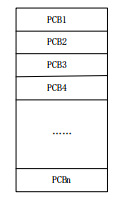 第二种是索引方式，即系统按照进程的状态分别建立就绪索引表、阻塞索引表等，并把各索引表的首地址记录在主存的一些专用单元中。在每个索引表的表目中，记录具有相应状态的某个PCB 在 PCB 表中的地址，如图 2-10 所示。
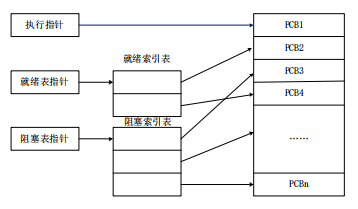 第三种链接方式，系统按照进程的状态将进程的 PCB 通过链接指针链接成一个队列，从而形成就绪队列、阻塞队列等，如图 2-11 所示。
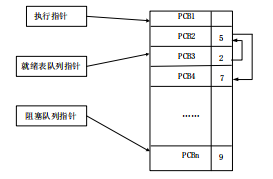 2.4.2 进程上下文
进程上下文（Context）实际上是进程执行过程中顺序关联的静态描述。进程上下文是一个与进程切换和处理机状态发生转换有关的概念。操作系统中把进程物理实体和支持进程运行的环境合称为进程上下文。在进程执行过程中，由于中断、等待或程序出错等原因造成进程调度，这时操作系统需要知道和记忆进程已经执行到什么地方或新的进程将从何处开始执行。另外，进程执行过程中还经常出现调用子程序的情况。在调用子程序执行后，进程将返回何处继续执行，执行结果将返回或存放到什么地方等都需要进行记忆。
进程上下文是一个抽象的概念，它包含了每个进程执行过的、执行时的以及待执行的指令和数据，存放在指令寄存器、堆栈（存放各调用子程序的返回点和参数等）和状态寄存器等中的内容。已执行过的进程指令和数据在相关寄存器与堆栈中的内容称为上文，正在执行的指令和数据在寄存器与堆栈中的内容称为正文，待执行的指令和数据在寄存器与堆栈中的内容称为下文。在不发生进程调度时，进程上下文的改变都是在同一进程内进行的，此时，每条指令的执行对进程上下文的改变较小，一般反映为指令寄存器、程序计数器以及保存调用子程序调用返回接口用的堆栈值等的变化。
同一进程的上下文结构由与执行该进程有关的各种寄存器中的值、程序段经过编译后形成的机器指令代码集（或称正文集）、数据集及各种堆栈值与 PCB 结构构成，如图 2-12 所示。这里，有关寄存器和栈区的内容是重要的。例如，没有程序计数器 PC 和程序状态字寄存器 PSW，CPU将无法知道下一条待执行指令的地址和控制有关的操作。
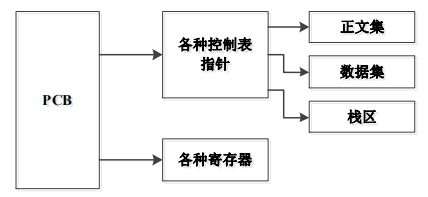 2.4.3 进程切换与模式切换
中断是激活操作系统的唯一方法，它暂时中止当前运行进程的执行，把处理器切换到操作系统的控制之下。而当操作系统获得了处理器的控制权之后，它就可以实现进程切换，所以，进程切换必定在核心态（相关概念见 1.6.1 操作系统的运行机制）而不是在用户态下发生。
当发生中断事件，或进程执行系统调用后，有可能引发内核进行进程上下文切换，由于一个进程让出处理器时，其寄存器上下文将被保存到系统级上下文的相应的现场信息位置，这时内核就把这些信息压入系统栈的一个上下文层。当内核处理中断返回，或一个进程完成其系统调用返回用户态，或内核进行上下文切换时，内核就从系统栈弹出一个上下文层（Context Layer）。因此，上下文的切换总会引起上下文的压入和弹出堆栈。做一次进程上下文切换时，即要保存老进程的状态还要装入被保护了的新进程的状态，以便新进程运行。
当进行上下文切换时，内核需要保存足够的信息，以便将来适当时机能够切换回原进程，并恢复它继续执行。类似地，当从用户态转到核心态时，内核保留足够信息以便后来能返回到用户态，并让进程从它的断点继续执行。用户态到核心态或者核心态到用户态的转变是 CPU 模式的改变，而不是进程上下文切换。

为了进一步说明进程的上下文切换，下面来讨论模式切换。
当中断发生时，暂时中断正在执行的用户进程，把进程从用户状态切换到内核状态，去执行操作系统例行程序以获得服务，这就是一次模式切换，注意，此时仍在该进程的上下文中执行，仅仅模式变了。内核在被中断了的进程的上下文中对这个中断事件作处理，即使该中断事件可能不是此进程引起的。
另一点要注意的是被中断的进程可以是正在用户态下执行的，也可以是正在核心态下执行的，内核都要保留足够信息以便在后来能恢复被中断了的进程执行。内核在核心态下对中断事件进行处理时，决不会再产生或调度一个特殊进程来处理中断事件。注意模式切换不同于进程切换，它并不引起进程状态的变化，在大多数操作系统中，它也不一定引起进程的切换，在完成了中断调用之后，完全可以再通过一次逆向的模式切换来继续执行用户进程。
显然，有效合理地使用模式切换和进程切换有利于操作系统效率和安全性的提高。为此，大多数现代操作系统存在两种进程：系统进程和用户进程。它们并不是指两个具体的进程实体，而是指一个进程的两个侧面，系统进程是在核心态下执行操作系统代码的进程，用户进程在用户态下执行用户程序的进程。
用户进程因中断或系统调用进入核心态，系统进程就开始执行，这两个进程（用户进程和系统进程）使用同一个 PCB，所以，实质上是一个进程实体。但是这两个进程所执行的程序不同，映射到不同物理地址空间、使用不同堆栈。一个系统进程的地址空间中包含所有的系统核心程序和各进程的进程数据区，所以，各进程的系统进程除数据区不同外，其余部分全相同，但各进程的用户进程部分则各不相同。
2.4.4 进程空间与大小
操作系统在管理内存时，每个进程都有一个独立的进程地址空间，进程地址空间的地址称为虚拟地址。对于 32 位操作系统，该虚拟地址空间为 232=4GB。 进程在执行的时候，看到和使用的内存地址都是虚拟地址，而操作系统通过 MMU 部件（Memory Management Unit，内存管理单元，它是 CPU 中用来管理虚拟存储器、物理存储器的控制线路，同时也负责虚拟地址映射为物理地址，以及提供硬件机制的内存访问授权）将进程使用的虚拟地址转换为物理地址。
在 Linux 操作系统中，进程空间被划分为用户空间和系统空间。用户程序在用户空间内执行，而操作系统内核程序则在系统空间内执行。进程的大小就是进程空间的大小。
2.4.5 进程的状态及转换
进程的动态性是由它的状态及状态转换来体现的。进程的状态随着其自身的推进和外界的变化，由一种状态变迁到另一种状态。
2.4.5.1 进程的基本状态
进程作为一个动态的概念，从创建到撤销经历了一个生命周期，在这个生命周期中，进程并不是一直占用处理机处于运行状态，而是处于执行—等待的交替状态。因为等待的原因不同，又可以把等待分为一切准备就绪的等待和因为某件事情尚未完成无法继续的等待。前一种等待我们称为就绪，后一种等待我们称为阻塞。运行、就绪、阻塞是进程在整个生命周期里所要经历的三种基本状态。
（1）运行状态
当一个进程占有处理机运行时，则称该进程处于运行状态。对于单处理机系统，处于运行状态的进程只有一个。对于多处理机，处于此状态的进程的数目小于等于处理器的数目。
（2）就绪状态
当一个进程获得了除处理机以外的一切所需资源，一旦得到处理机即可运行，则称此进程处于就绪状态。系统中可能存在多个处于就绪状态的进程，这些进程可以排成一个队列，这个队列我们称作就绪队列。就绪进程可以按多个优先级排列成不同的就绪队列。
（3）阻塞状态
也称为等待或睡眠状态，一个进程正在等待某一事件发生（例如请求 I/O 或等待 I/O 完成等）而暂时停止运行，这时即使把处理机分配给进程也无法运行，故称该进程处于阻塞状态。系统中可能存在多个处于阻塞状态的进程。这些进程可以排成一个队列，称作阻塞队列。阻塞进程也可以根据不同的阻塞原因排列成不同的阻塞队列。
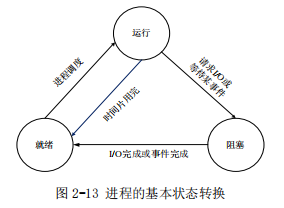 调度程序选择一个新的进程运行
进程的三种基本状态
就绪状态
运行状态
阻塞状态
运行进程用完时间片
运行进程被中断，因为一高优先级进程处于就绪状态
就绪
OS尚未完成服务
对资源的访问不能进行
初始化I/O，须等待结果
等待某一进程提供输入
2.时间片完
4.等待事情发生
1.进程调度
阻塞
运行
3.需要等待
进程的三种基本状态及其转换
进程在某一时刻会处于一种状态，但状态不是一成不变的，在一定条件下，进程状态会发生变化，由一种状态转换为另一种状态。进程状态的转换是有条件和方向性的。三种基本状态的转化如图 2-13 所示。
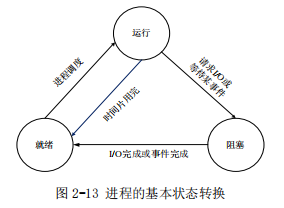 （1）就绪状态→运行状态
处于就绪状态的进程，在获得处理机后，将由就绪状态转化为运行状态。
（2）运行状态→就绪状态
正在运行的进程，因为分得的时间片用完而放弃处理机，转为就绪状态。
（3）运行状态→阻塞状态
正在运行的进程，因为发生某件事情无法继续执行，必须释放处理机。此时进程就由运行状态转为阻塞状态。如请求 I/O 操作。一个进场从运行状态到阻塞状态后，系统会重新调入一个就绪进程投入运行。
（4）阻塞状态→就绪状态
阻塞的进程，当所等待的事件完成时，就由阻塞状态转化为就绪状态，等待 CPU 的分配。
在有些操作系统中，增加了两种基本状态：创建状态和终止状态。创建状态是指一个进程刚刚建立，但还未将它送入就绪队列时的状态。而终止状态是指一个进程已正常结束或异常结束，但尚未将它撤销时的状态。其状态转换如图 2-14 所示。
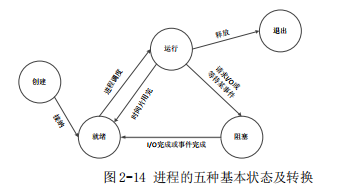 在进程管理中，创建状态和退出状态是非常有用的。引入创建状态的原因，是操作系统在建立一个新进程时通常分为两步：第一步是为新登录的用户程序（分时系统）创建进程，并为它分配资源，此时进程即处于创建状态；第二步是把新创建的进程送入就绪队列，一旦进程进入就绪队列，它便由创建状态转变为就绪状态。
一个已经结束了的进程，让它处于退出状态，系统并不立即撤销它，而是将它暂时留在系统中，以便其它进程去收集该进程的有关信息。例如，由记账进程去了解该进程用了多少CPU 时间，使用了哪些类型的资源，以便记账。
2.4.5.2 进程的挂起状态
到目前为止，总是假设所有的进程都在内存中。事实上，可能出现这样一些情况，由于进程的不断创建，系统的资源特别如内存资源已经不能满足进程运行的要求，这个时候就必须把某些进程挂起（Suspend），对换到外存磁盘镜像区中，释放它所占有的某些资源，暂时不参与调度，起到平滑系统操作负荷的目的。也可能系统出现故障，需要暂时挂起一些进程，以便故障消除后，再解除挂起恢复这些进程运行。用户调试程序过程中，也可能请求挂起他的进程，以便进行某种检查和修改。与挂起操作相反的操作称为解挂（或称为激活 Active）。
1.挂起操作的引入
（1）系统中的进程均处于等待状态，处理器空闲，此时需要把一些等待进程对换出去，以腾出足够的内存装入就绪进程运行。
（2）进程竞争资源，导致系统资源不足，负荷过重，此时需要挂起部分进程以调整系统负荷，保证系统的实时性或让系统正常运行。
（3）把一些定期执行的进程（如审计程序、监控程序、记账程序）对换出去，以减轻系统负荷。
（4）用户要求挂起自己的进程，以便根据中间执行情况和中间结果进行某些调试、检查和改正。
（5）父进程要求挂起自己的后代进程，以进行某些检查和改正。
（6）操作系统需要挂起某些进程，检查运行中资源使用情况，以改善系统性能；或当系统出现故障或某些功能受到破坏时，需要挂起某些进程以排除故障。
2.引入挂起操作后进程的状态
在引入挂起原语 Suspend 和激活原语 Active 后，进程的就绪状态和阻塞状态将发生分化。根据进程是否在内存，将就绪状态分成活动就绪（在内存）和静止就绪（在外存），阻塞状态分成活动阻塞（在内存）和静止阻塞（在外存）。进程可能发生以下几种状态的转换
（1）活动就绪→静止就绪
将内存中处于活动就绪状态的进程，用挂起原语 Suspend 挂起后，调出内存进入外存磁盘上。处于静止就绪状态的进程不再被调度执行。
（2）活动阻塞→静止阻塞
将内存中处于活动阻塞状态的进程，用挂起原语 Suspend 挂起后，调出内存进入外存磁盘上。处于该状态的进程在其所期待的事件出现后，将从静止阻塞变为静止就绪。
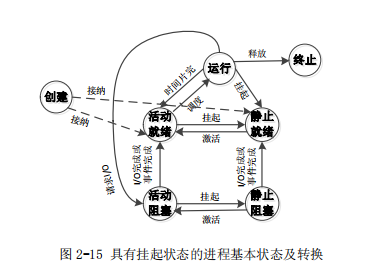 （3）静止就绪→活动就绪
将外存磁盘上处于静止就绪状态的进程，用激活原语 Active 激活后，该进程将转变为活动就绪状态，进入内存参与进程调度。
（4）静止阻塞→活动阻塞
处于静止阻塞状态的进程，用激活原语 Active 激活后，该进程将转变为活动阻塞状态，调入内存。图 2-15 显示出了具有挂起状态的进程状态图。
挂起的进程将不参与低级调度直到它们被对换进内存。一个挂起进程具有如下特征：
（1）该进程不能立即被执行。
（2）挂起进程可能会等待一个事件，但所等待的事件是独立于挂起条件的，事件结束并不能导致进程具备执行条件。
（3）进程进入挂起状态是由于操作系统、父进程或进程本身阻止它的运行。
（4）结束进程挂起状态的命令只能通过操作系统或父进程发出。
2.5 进程控制
处理机管理的一个主要工作是对进程进行控制，对进程的控制包括：创建进程、阻塞进程、唤醒进程、挂起进程、激活进程、终止进程和撤销进程等操作。这些控制和管理功能是由操作系统中的原语（见 1.6.1 操作系统的运行机制）来实现的。
原语（Primitive）是在管态下执行、完成系统特定功能的过程。原语的执行是顺序的而不可能是并发的。系统对进程的控制如不使用原语，就会造成其状态的不确定性，从而达不到进程控制的目的。
原语和系统调用都使用访管指令实现，具有相同的调用形式；但原语由内核来实现，而系统调用由系统进程或系统服务器实现；原语不可中断，而系统调用执行时允许被中断，甚至有些操作系统中系统进程或系统服务器干脆在用户态运行；通常情况下，原语提供给系统进程或系统服务器使用，系统进程或系统服务器提供系统调用给系统程序使用，而系统程序提供高层功能给用户使用，例如，语言编译程序提供语句供用户解决应用问题。
2.5.1 进程创建
每一个进程都有生命期，即从创建到消亡的时间周期。当操作系统为一个程序构造一个进程控制块并分配地址空间之后，就创建了一个进程。系统可以通过创建进程原语 Create（）来创建新的进程。
1.进程树
在 OS 中，允许一个进程创建另一个新进程，把创建进程的进程称为父进程，把被创建的进程称为子进程。子进程可以继承父进程所拥有的资源，当子进程被撤销时，应将其从父进程获得的资源归还给父进程。此外，当撤销父进程时，也必须同时撤销其所有的子进程。
为了标识进程之间的家族关系，通过一颗有向树来描述，称为进程树。如图 2-16 表示，图中节点代表进程。在进程 A 创建进程 B 之后，称 A 为 B 的父进程，B 是 A 的子进程，用一条有向边表示 A 和 B 之间的父子关系。创建父进程的进程称为祖先进程，形成了一颗进程树，把树的根作为进程家族的祖先。
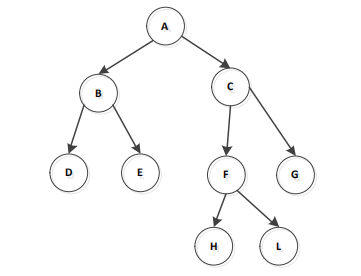 2.引起进程创建的事件
一般有四种情况会引发新进程的创建：

（1）用户登录，在分时系统中，用户在终端键入登录命令后，如果是合法用户，系统将为该终端建立一个进程，并把它插入就绪队列中。
（2）作业调度，在批处理系统中，当作业调度程序按算法调度到某作业时，便装入内存，分配资源，并立即为它创建进程，再插入就绪队列中。
2.引起进程创建的事件
（3）提供服务，当运行中的用户程序提出某种请求后，系统将专门创建一个进程来提供用户所需要的服务，例如，用户程序要求进行文件打印，操作系统将为它创建一个打印进程，可使打印进程与该用户进程并发执行，而且还便于计算出为完成打印任务所花费的时间。
（4）应用请求，基于应用进程的需求，由它自己创建一个新进程，以便使新进程以并发运行方式完成特定任务。
3.进程创建过程
系统一旦发现有创建新进程的请求后，通过调用进程创建原语 Create（）创建新的进程。Create（）创建新进程的步骤为：
（1）扫描 PCB 总表，申请空白的 PCB，给新进程一个唯一的进程标识符。 
（2）为新进程分配所需的资源，包括内存、文件、I/O 设备和 CPU 时间等。
（3）初始化 PCB 信息，包括进程描述信息、处理机状态信息、进程调度信息、控制信息和资源信息等。
（4）将新进程插入就绪队列。
2.5.2 进程撤销
如果说进程创建是进程生命周期的开始，那么进程撤销就是进程生命周期的终结。
1.引起进程撤销的事件
2.进程撤销过程
1.引起进程撤销的事件
（1）进程正常退出，多数进程是由于完成了它们的工作而终止。
（2）进程异常结束，进行运行期间发生了某种异常事件而被迫终止。这些异常事件包括越界错误、保护错误、非法指令、运行超时、算术错误等。
（3）外界干预，是指进程应外界的请求而终止运行。这些干预有：操作员或系统干预、父进程请求、父进程终止等事件。
2.进程撤销过程
撤销要使用撤销原语 Destroy（）。撤销原语的执行流程如下：
（1）首先检查 PCB 进程链或进程家族，寻找所要撤消的进程是否存在。从 PCB 集合中检索出该进程的 PCB，从中读出该进程的状态。
（2）若被终止进程正处于执行状态，应立即终止该进程的执行，并置调度标志为真，用于指示该进程被终止后应重新进行调度。
2.进程撤销过程
（3）若有子孙进程，应将所有子孙进程予以终止，防止子进程与其进程家族隔离开来而无法控制。
（4）将被终止进程所拥有的全部资源，或者归还给其父进程，或者归还给系统。
（5）被终止进程的 PCB 从所在队列（或链表）中移出，等待其它程序来搜集信息。
2.5.3 进程的阻塞与唤醒
进程的阻塞是指使一个进程让出处理机，去等待一个事件，如等待资源、等待 I/O 完成、等待一个事件发生等，通常进程自己调用阻塞原语阻塞自己，所以，阻塞是进程自主行为。当一个等待事件结束会产生一个中断，从而激活操作系统，在系统的控制之下将被阻塞的进程唤醒，如I/O 操作结束、某个资源可用或期待的事件出现。进程的阻塞和唤醒显然是由进程切换来完成的。
1．引起进程阻塞和唤醒的事件
引起进程阻塞或被唤醒的几类事件有：
（1）请求系统服务，当进程请求系统服务而暂时不能得到响应时，该进程就会阻塞。
    例如一进程请求使用某类 I/O 设备，但系统中该类 I/O 设备已分配完毕，此时申请进程只能阻塞以等待其它进程在使用完毕后释放出该设备并将唤醒申请者。
（2）启动某种操作，当进程启动某种操作后，如果只能等待操作完成后进程才能继续，那么在等待过程中，进程就需要阻塞。
    例如进程启动输入设备进行数据的输入，如果只有在数据输入完成后进程才能继续执行，则进程启动了 I/O 设备后自动进入阻塞状态去等待，在 I/O 操作完成后由中断处理程序将该进程唤醒。
（3）新数据尚未到达，如果两个进程存在相互合作关系，一个进程所处理的数据是另一个进程的输入数据，则在新数据未到达之前该进程只有阻塞。
（4）无新工作可做，系统中有一些进程，具有某特定功能，在新任务没有到达之前都处于阻塞状态，只有当新任务到来时才将该进程唤醒。
2．进程阻塞过程
实现进程阻塞的是 Block（）原语，当一个进程无法继续执行时，就可以调用 Block 原语把自己阻塞，因此说进程的阻塞是一种主动行为。Block 原语的处理流程为：
（1）使进程立即停止执行。
（2）将 PCB 中的现行状态由“执行”改为“阻塞” 并将 PCB 插入相应阻塞队列。
（3）转调度程序进行重新调度，将处理机分配给另一个就绪进程并进行切换。将被阻塞进程的处理机状态保留在 PCB 中，再按新进程 PCB 中的处理机状态设置 CPU 的环境。
3．进程唤醒过程
当被阻塞进程所期待的事件出现时，有关的进程唤醒被阻塞的进程。唤醒原语为 Wakeup（）。唤醒原语执行的过程是：
（1）把被阻塞的进程移出阻塞队列。
（2）将 PCB 中的现行状态由阻塞改为就绪。
（3）将该 PCB 插入到就绪队列中。
需要特别指出的是，Block（）原语和 Wakeup（）原语作为一对作用刚好相反的原语，是应该成对出现的。如果在某进程中调用了阻塞原语，那么在与之相合作的另一进程中或其它相关的进程中必须安排唤醒原语，以能唤醒阻塞进程，不能使其长久地处于阻塞状态。
2.5.4 进程的挂起与激活
当出现了引起挂起的事件时系统或进程利用挂起原语把指定进程或处于阻塞状态的进程挂起。进程的挂起主要是将进程从内存移出到外存磁盘上。相反地当内存空间足够时，将处于挂起状态的进程从外存调回到内存，称为激活进程。挂起原语是 Suspend（），激活原语是 Active（）。
1.进程挂起过程
（1）检查被挂起进程的状态。
（2）若进程处于活动就绪状态，则将进程从活动就绪转变为静止就绪状态。
（3）若进程处于活动阻塞状态，则将进程从活动阻塞转变为静止阻塞状态。
（4）若进程正在运行，则将进程从运行状态变为静止就绪状态，移出到外存，并调用进程调度程序重新进行调度。
2.进程激活过程
（1）检查被激活进程的状态。
（2）若进程处于静止就绪状态，则将进程从静止就绪转变为活动就绪状态。
（3）若进程处于静止阻塞状态，则将进程从静止阻塞转变为活动阻塞状态。
（4）若系统采用抢占式进程调度，则有新的进程进入就绪队列，要检查是否重新调度。如果激活进程的优先级比正在运行进程的优先级高，则会立即剥夺正在运行进程的 CPU，把处理机分配给被激活的进程。
2.6 进程通信
进程之间互相交换信息的工作称之为进程通信（InterProcess Communication，IPC）。这种信息交换的量可大可小。操作系统提供了多种进程通信机制，可分别适用于不同的场合。按交换信息量的大小，可以把进程之间的通信分成低级通信和高级通信。
在低级通信中，进程之间只能传递状态和整数值，下一章要学习的信号量机制属于低级通信方式，低级通信方式的优点是传递信息的速度快，缺点是传送的信息量少、通信效率低。如果要传递较多的信息，就需要多次通信完成，用户直接实现通信的细节编程复杂，容易出错。
在高级通信中，进程之间可以传送任意数量的数据，传递的信息量大，操作系统隐藏了进程通信的实现细节，大大简化了进程通信程序编制上的复杂性。
2.6.1 进程通信的类型
在这一节我们将介绍进程高级通信方式。常用的进程高级通信方式有共享存储器系统，管道通信和消息传递系统三种类型。
1.共享存储器系统
（1）基于共享数据结构的通信方式
在这种通信方式中，要求诸进程公用某些数据结构，进程通过它们交换信息。如在生产者—消费者问题中，就是把有界缓冲区这种数据结构用来实现通信的。这里，公用数据结构的设置及对进程间同步的处理都是程序员的职责。这无疑增加了程序员的负担，而操作系统却只需提供共享存储器。因此，这种通信方式是低效的，只适于传递少量数据。
1.共享存储器系统
（2）基于共享存储区的通信方式
为了传输大量数据，在存储器中划出了一块共享存储区，诸进程可通过对共享存储区中数据的读或写来实现通信。这种通信方式属于高级通信。进程在通信前，先向系统申请获得共享存储区中的一个分区，并指定该分区的关键字；若系统已经给其它进程分配了这样的分区，则将该分区的描述符返回给申请者。然后由申请者把获得的共享存储分区连接到本进程上；此后，便可像读、写普通存储器一样地读、写该公用存储分区。
2.管道通信系统
所谓管道，是指用于连接一个读进程和一个写进程，以实现它们之间通信的共享文件，又称为 pipe 文件。向管道提供输入的发送进程（即写进程），以字符流形式将大量的数据送入管道；而接受管道输出的接收进程（即读进程 ）可从管道中接收数据。 由于发送进程和接收进程是利用管道进行通信的，故又称为管道通信。这种方式首创于 UNIX 系统，因它能传送大量的数据，且有很高的效率，故又被引入到许多其它操作系统中。
3.消息传递系统
在消息传递系统中，进程间的数据交换以消息为单位，程序员直接利用系统提供的一组通信原语来实现通信。操作系统隐藏了通信的实现细节，这大大简化了通信程序编制的复杂性，因而获得广泛的应用，已成为目前单机系统、多机系统及计算机网络的主要进程通信方式。消息传递系统的通信方式属于高级通信方式。
消息传递系统因其实现方式的不同，又可分为以下两种。
（1）直接通信方式，发送进程直接将消息发送给接收进程，并将它挂在接收进程的消息缓冲队列上，接收进程从消息缓冲队列中取得消息。
（2）间接通信方式，发送进程将消息发送到某种中间实体中，接收进程从中取得消息。这种中间实体一般称为信箱，故这种通信方式也称为信箱通信方式，被广泛应用于计算机网络中， 相应地，系统被称为电子邮件系统。
2.6.2 进程通信中的问题
1.通信链路
为使在发送进程和接收进程之间能进行通信，必须在两者之间建立一条通信链路。有两种方式建立通信链路。第一种方式是由发送进程在通信之前用显式的“建立连接”命令原语请求系统为之建立一条通信链路；在链路使用完后，也用显式方式拆除链路。这种方式主要用于计算机网络中。第二种方式是发送进程无须明确提出建立链路的请求，只须利用系统提供的发送命令原语，系统会自动地为之建立一条链路，无须用户操心。这种方式主要用于本机系统中。
2.数据格式
在消息传递系统中所传递的消息，必须具有一定的数据格式。在单机系统环境中，由于发送进程和接收进程处于同一台机器中，有着相同的环境，故其数据格式比较简单；但在计算机网络环境下，不仅源和目标进程所处的环境不同，而且信息的传输距离很远，可能要跨越若干个完全不同的网络，致使所用的消息格式比较复杂。通常，可把一个消息分成消息头和消息正文两部分。消息头包括消息在传输时所需的控制信息，如源进程名、目标进程名、消息长度、消息类型、消息编号及发送的日期和时间；而消息正文则是发送进程实际上所发送的数据。
3.同步方式
在进程之间进行通信时，同样需要有进程同步机制，以使诸进程间能协调通信。不论是发送进程，还是接收进程，在完成消息的发送或接收后，都存在两种可能性，即进程或者继续发送（接收），或者阻塞。
2.6.3 消息传递系统的实现
在使用消息传递系统进行进程通信时，源进程可以直接或间接地将消息传送给目标进程，因此可将进程通信分为直接通信和间接通信方式。常见的直接消息传递系统和信箱通信就是分别采用这两种方式。
1．直接消息传递系统
在直接消息传递系统中采用直接通信方式，即发送进程利用 OS 所提供的发送命令原语，直接把消息发送给目标进程。发送原语是 Send（），接受原语是 Receive（）。原语格式如下：
 Send（P2，message） // 将消息 message 发送到接收进程 P2 中 
Receive（P1，message） // 接收由 P1 进程发送过来的消息 message
在调用这两个通信原语时，发送进程和接收进程的标示符要显式给出。
1．直接消息传递系统
消息传递系统如果面临位于网络中不同机器上的进程通信时，情况会稍微有点复杂，将需要解决更多的问题，如：消息可能被网络丢失，一般使用确认消息。如果发送方在一定的时间段内没有收到确认消息，则重发消息。如果消息本身被正确接收，但是返回的确认消息丢失，发送方则重发消息，这样接收方就会收到两份同样的消息。一般使用在每条原始消息的头部嵌入一个连续的序号来解决这个问题。
2．信箱通信
在使用间接通信方式时，发送进程把消息发送到某个中间实体中，接收进程从中间实体中取得消息。这种中间实体一般称为信箱，这种通信方式又称为信箱通信方式。
信箱是存放信件的存储区域，每个信箱可以分成信箱头和信箱体两部分。信箱头指出信箱容量、信件格式、存放信件位置的指针等；信箱体用来存放信件，信箱体分成若干个区，每个区可容纳一封信。
系统中提供的相关原语用于信箱的创建和撤销，信息的发送和接收。其中发送原语为 Send（mailbox，message），它的功能为发送信件，如果指定的信箱未满则将信件送入信箱中并释放等待该信箱中信件的等待者；否则发送信件者被置成等待信箱状态。接受原语为 Receive（mailbox，message），它的功能为接收信件，如果指定信箱中有信，则取出一封信件并释放等待信箱的发送者，否则接收信件者被置成等待信箱中信件的状态。
在利用信箱通信时，在发送进程和接收进程之间，存在着四种关系：
一对一关系，即可以为发送进程和接收进程建立一条专用的通信链路；
多对一关系，允许提供服务的进程与多个用户进程进行交互，也称客户/服务器交互；
一对多关系，允许一个发送进程与多个接收进程交互，使发送进程用广播的形式，发送消息；
多对多关系：允许建立一个公用信箱，让多个进程都能向信箱投递消息，也可取走属于自己的消息。
2.7 线程
引入了进程的概念，解决了在单处理机环境下程序并发执行的问题。
    在 OS 中能拥有资源和独立运行的基本单位是进程，然而随着计算机技术的发展，进程出现了很多弊端，
一是由于进程是资源拥有者，创建、撤消与切换进程存在较大的时空开销，因此限制了系统中所设置进程的数目和进程的并发程度，系统需要引入轻型进程；
二是由于对称多处理机（Symmetrical Multi-Processing，SMP）出现，可以满足多个运行单位，而多个进程并行开销太大。因此在 20 世纪 80 年代中期，出现了能独立运行的基本单位—线程（Threads）。
2.7.1 线程的概念
1．线程的引入
在线程概念引入之前，进程是程序运行的基本单位。进程有两个基本属性：资源分配的基本单位和系统调度运行的基本单位。作为资源分配的基本单位，进程运行时所需要的主存和其它所需的各种资源（如 I/O 设备、文件等）都会以进程为单位进行分配。作为调度的基本单位，进程具有各种状态和调度优先级，它是操作系统进行调度的一个实体。
1．线程的引入
因为进程是调度的基本单位，因此进程在创建、撤销和状态转换时，进程之间都会进行切换。
又因为进程是资源拥有的基本单位，所以在进程切换过程中，要分配和回收存储空间，保护运行现场，执行程序的调入和调出，空间和时间的花销会比较巨大。
因此，为了保证系统性能，进程的数目不能过多，进程切换也不能过于频繁。但这限制了系统并发程度的提高。
1．线程的引入
为了使系统中能有更好的并发能力同时又尽可能不增加系统的开销，人们就将进程的两个属性分离开来，引入线程的概念，将进程做为系统资源分配的基本单位，将独立调度执行的基本单位赋予新的实体—线程。
引入线程的系统中，通常是在一个进程中包括多个线程，每个线程都是利用 CPU 的基本单位，是花费最小开销的实体。
2．线程的定义
线程是进程中能够并发执行的实体，是被独立调度和分派的基本单位。
一个进程包含多个可并发执行的线程，这些线程共享进程所获得的主存空间和资源，可以为完成某一项任务而协同工作。
线程是表示进程中的一个控制点，执行一系列指令。线程自己不拥有系统资源，只拥有一点在运行中必不可少的资源，但它可与同属一个进程的其它线程共享进程所拥有的全部资源。
线程有时被称为轻量级进程（Light Weight Process，LWP），是程序执行流中最小单元。由于同一进程内的多个线程都可以访问进程的所有资源，因此线程之间的通信要比进程之间的通信方便的多。同一进程内的线程切换也因线程的轻装而方便得多。图2-17显示了操作系统支持进程和线程的能力。现在更多的 OS 如 Windows10、Linux 和 OS/2都支持多进程多线程机制。
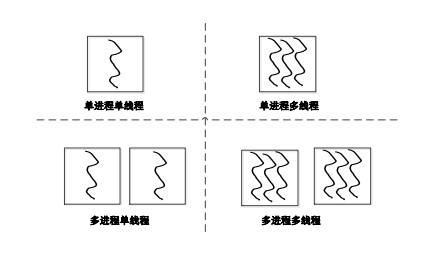 3.线程的组成和状态
（1）线程的组成
每个线程有一个线程控制块（Thread Control Block，TCB），用于保存自己的私有信息，主要有以下几个部分组成。
1）线程标识符，它是唯一的。
2）描述处理机状态信息的一组寄存器，包括通用寄存器、指令计数器、程序状态字寄存器等。
3）栈指针，每个线程有用户栈和核心栈两个栈。
4）一个私有存储区，存放现场保护信息和其它与该线程相关的统计信息。
（2）线程的状态
与进程相似，线程也有运行、就绪和阻塞三种基本状态。
线程是一个动态过程，它的状态转换可以在一定条件下实现。
通常创建一个新进程时，该进程的一个线程（主线程）也被创建。以后这个主线程还可以在它所属的进程内部创建其它新的线程。线程可以在三种基本状态之间进行转换。
由于线程不是资源的拥有单位，挂起状态对线程是没有意义的，如果一个进程挂起后被对换出主存，则它的所有线程因共享了进程的地址空间，也必须全部对换出去。
可见由挂起操作引起的状态是进程级状态，不作为线程级状态。类似地，进程的终止会导致进程中所有线程的终止。
进程中可能有多个线程，当处于运行态的线程执行中要求系统服务，如执行一个 I/O 请求而成为阻塞态时，那么多线程进程中，是不是要阻塞整个进程，即使这时还有其它就绪的线程？
对于某些线程实现机制，所在进程也转换为阻塞状态；对于另一些线程实现机制，如果存在另外一个处于就绪态的线程，则调度该线程处于运行状态，否则进程才转换为阻塞状态。
4．线程的属性
线程作为与进程密切相关又相互区别的一个概念，具有以下属性：
（1）轻型实体
说线程是个轻型实体是和进程相比较而言的。因为进程才是系统资源的拥有者，所以线程实体基本上不拥有系统资源，它所拥有的只是能保证独立运行的少量资源。
（2）独立调度和分派的基本单位
在引入线程的操作系统中，进程只作为资源的拥有者存在，不再是调度和运行的基本单位。由于线程很“轻”，线程的切换非常迅速且开销小，所以线程被作为能独立运行的基本单位接受调度和分派。
（3）可并发执行
引入线程后，系统内部并发执行的程度提高了，不仅不同进程中的线程能并发执行，而且在同一个进程中的多个线程之间，也可以并发执行。
（4）共享进程资源
线程自身不拥有系统资源，线程所使用的是所属进程所拥有的资源，在同一进程中的各个线程，都可以共享该进程所拥有的资源，如所有线程都具有相同的地址空间（进程的地址空间），还可以访问进程所拥有的已打开文件、定时器、信号量机构等。
2.7.2 线程控制
1.线程控制
多线程技术是利用线程库来提供一整套有关线程的原语集支持多线程运行的，有的操作系统直接支持多线程，而有的操作系统不支持多线程。
因而，线程库可以分成两种：用户空间中运行的线程库和内核中运行的线程库。
线程控制主要利用线程库对线程进行管理，包括线程的创建、终止、等待和让权等功能。
（1）线程的创建
在多线程 OS 环境下，应用程序在启动时，通常仅有一个线程在执行，该线程被人们称为“初始化线程”。它可根据需要再去创建若干个线程。在创建新线程时，需要利用一个线程库中的线程创建函数（或系统调用），并提供相应的参数，如指向线程主程序的入口指针、堆栈大小，以及用于调度的优先级等。在线程创建函数执行完后，将返回一个线程标识符供以后使用。
（2）线程的终止
线程完成任务后，通过调用线程库中的系统调用终止线程。线程被终止后并不立即释放它所占有的资源，只有当进程中的其它线程执行了分离函数后，被终止的线程才与资源分离，此时的资源才能被其它线程利用。虽已被终止但尚未释放资源的线程，仍可以被需要它的线程所调用，以使被终止线程重新恢复运行。
（3）线程等待
线程可以通过调用线程库中的系统调用等待某个线程，而使自己变为阻塞状态。
（4）线程让权
线程可以自愿放弃 CPU，让其它线程运行，同样也通过调用线程库中的系统调用来实现。
2.线程与进程的比较
（1）进程与线程的关系
线程与进程是两个密切相关的概念，一个进程至少拥有一个线程（该线程为主线程），进程根据需要可以创建若干个线程。在单线程的进程模型中，进程由进程控制块、用户地址空间以及在进程执行中管理调用/返回行为的用户堆栈和内核堆栈组成。当进程运行时，该进程控制处理机寄存器，当进程不运行时要保留这些寄存器的内容。
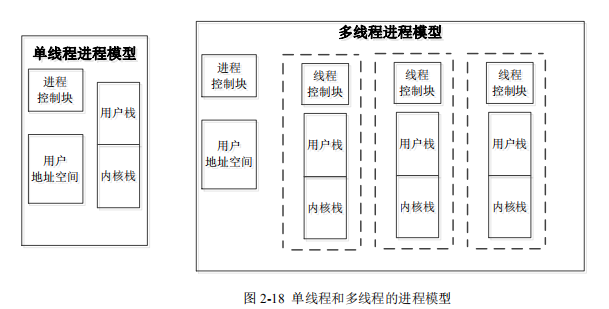 在多线程环境中，进程仍有一个进程控制块和用户地址空间。但每个线程都有自己独立的堆栈和线程控制块，在线程控制块中包含该线程执行时寄存器的值、线程的优先级及其它与线程相关的状态信息。所以说，线程自己基本上不拥有资源，只拥有少量必不可少的资源（线程控制块和栈）。图 2-18 从管理的角度说明了进程与线程的关系。
（2）线程与进程的比较
在引入了线程的操作系统中，通常一个进程都有若干个线程，至少需要一个线程。下面，我们从调度、并发性、拥有资源和系统开销等方面来比较线程与进程。
	1）调度
	2）并发性
	3）拥有资源
	4）系统开销
2.7.3 线程的种类和实现
基于两种不同的线程库可把线程的实现分成三类：
用户级线程（User Level Thread ，ULT）（如Java 的线程库）的实现；
内核级线程（Kernel Level Thread， KLT）（如 Windows2000/XP 、OS/2 和 Mach C-thread）的实现；
一些系统（如 Solaris）提供了混合式，同时支持 ULT 和 KLT 两种线程的实现。
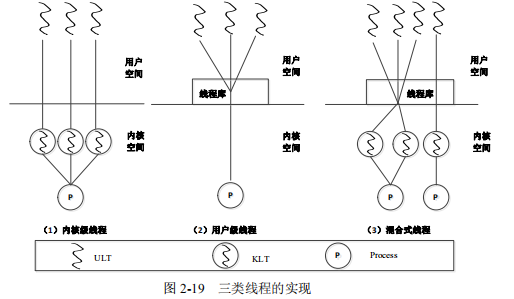 对于进程来讲，无论它是系统进程还是用户进程，在进行切换时都要依赖内核中的进程调度程序。所以内核是感知进程存在的，而对于线程则不然，如图 2-19 所示。
1.内核级线程
线程由操作系统内核创建和撤销。
线程及线程上下文信息的维护以及线程切换都由内核完成。应用程序若要使用线程，只有通过由内核提供的应用程序编程接口（Application Programming Interface，API）来实现。
内核级线程在一定程度上类似于进程，只是创建、调度的开销要比进程小。
系统的调度是基于线程的，处理机的切换是以线程为单位进行的。KLT 的特点主要表现在以下几个方面：
（1）线程的创建、撤销和切换等，都需要内核直接实现，即内核了解每一个作为可调度实体的线程。
（2）这些线程可以在全系统内进行资源的竞争。
（3）内核空间内为每一个内核支持线程设置了一个线程控制块，内核根据该控制块，感知线程的存在，并进行控制。
这种线程实现方式主要有如下四个优点：
（1）在多处理器系统中，内核能够同时调度同一进程中多个线程并行执行；
（2）如果进程中的一个线程被阻塞了，内核可以调度该进程中的其它线程占有处理器运行，也可以运行其它进程中的线程；
（3）内核支持线程具有很小的数据结构和堆栈，线程的切换比较快，切换开销小；
（4）内核本身也可以采用多线程技术，可以提高系统的执行速度和效率。
2.用户级线程
用户级线程指不需要内核支持而在用户程序中实现的线程，其不依赖于操作系统核心，应用进程利用线程库提供的创建、同步、调度和管理线程的函数来控制用户级线程。
由于用户级线程切换的规则远比进程调度和切换的规则简单，因而使线程的切换速度特别快。
特别说明的是，对于设置了用户级线程的系统，其调度仍是以进程为单位进行的。
ULT 的特点主要表现在以下几点：
（1）用户级线程仅存在于用户空间。
（2）内核并不知道用户线程的存在。
（3）内核资源的分配仍然是按照进程进行分配的；各个用户线程只能在进程内进行资源竞争。
用户级线程实现有许多优点，主要表现在如下三个方面：
（1）线程切换不需要转换到内核空间。
（2）调度算法可以是进程专用的。
（3）用户级线程的实现与操作系统平台无关。
用户级线程是在用户空间实现的。用户线程运行在一个中间系统上面。目前中间系统实现的方式有两种，即运行时系统和内核控制线程。
（1）“运行时系统”
所谓“运行时系统”实质上是用于管理和控制线程的函数集。包括创建、撤销线程的函数、线程同步和通信的函数以及实现线程调度的函数。这些函数都驻留在用户空间作为用户线程和内核之间的接口。用户线程不能使用系统调用，而是当线程需要系统资源时，将请求传送给运行时系统，由后者通过相应的系统调用来获取系统资源。
（2）内核控制线程
采用内核控制线程时，系统分给进程几个轻型进程（Light Weight Process，LWP），LWP 可以通过系统调用来获得内核提供的服务，而进程中的用户线程可通过复用关联到 LWP，从而得到内核的服务。
用户级线程实现方式的主要缺点有两个方面：
（1）系统调用阻塞问题
（2）多处理机应用问题
3.混合方式
有些操作系统提供了混合式 ULT/KLT 线程，Solaris 便是一个例子。在混合式线程系统中，内核支持 KLT 多线程的建立、调度和管理，同时，也提供线程库，允许用户应用程序建立、调度和管理 ULT。将用户级线程对部分或全部内核支持线程进行多路复用，一个应用程序的多个ULT 映射成一些 KLT，程序员可按应用需要和机器配置调整 KLT 数目，以达到较好效果。
3.混合方式
在混合方式中，同一个进程内的多个线程可以同时在多处理机上并行执行，而且在阻塞一个线程时并不需要将整个进程阻塞。混合方式多线程机制能够结合 ULT 和 KLT 两者的优点，并克服了各自的不足。
由于用户级线程和内核级线程连接方式的不同，从而形成了三种不同的模型：
	多对一模型
	一对一模型
	多对多模型
2.8 典型例题讲解
2.8.1 单项选择题
2.8.2 填空题
2.8.3 综合题
2.8.1 单项选择题
【例 2.1】单地址指令中为了完成两个数的算术运算，除地址码指明的一个操作数外，另一个数常需采用       。
A.堆栈寻址方式 
B.立即寻址方式 
C.隐含寻址方式 
D.间接寻址方式
解析：单地址指令只有一个地址码，它指定一个操作数，另一操作数地址是隐含的，一般放在累加寄存器中，采用的是隐含寻址方式。故本题答案是 C。
【例 2.2】若每一条指令都可以分解为取指、分析和执行三步。已知取指时间为 t取指=4Δt，分析时间 t分析=3Δt，执行时间 t执行=5Δt。如果按串行方式执行完 100 条指令需要（1）Δt。如果按流水方式执行，执行完 100 条指令需要 （2）Δt。 
（1）A.1190 B.1195 C.1200 D.1205
（2）A.504 B.507 C.508 D.510
解析：（1）在串行方式中，每一条指令的执行时间为（t 取指+t 分析+t 执行）=（4+3+5）Δt=12Δt，100条指令需要 100×12Δt=1200Δt，故本题答案为 C。
（2）在流水方式中，三个时间取最长的时间 5 Δt 为公共的执行时间，所以执行 100 条指令的时间为 12Δt+（100-1）×5Δt=507Δt，故本题答案为 B。
【例 2.3】进程和程序的本质区别是      。
A.存储在内存和外存 
B.顺序和非顺序执行机器指令
C.分时使用和独占使用计算机资源
D.动态和静态特征
解析：进程和程序作为联系紧密的两个概念，两者之间有不少区别和联系。但最本质的区别在于一个是动态的概念，一个是静态的概念。故本题答案为 D。
【例 2.4】进程的 3 种基本状态之间，下列     转换是不能进行的。
A.就绪状态到运行状态 
B.运行状态到阻塞状态
C.阻塞状态到运行状态 
D.阻塞状态到就绪状态
解析：对进程状态转换的考察，就绪状态的进程获得调度能转换为执行状态，执行状态的进程因为 I/O 事件能转换为阻塞，阻塞状态的进程等待的事情完成便可转换为就绪状态，因此 ABD 的转换都是有可能的。但是阻塞状态不能直接转换为执行状态。故本题答案为 C。
【例 2.5】某进程所申请一次打印事件结束，则该进程的状态可能发生改变是      。
A.运行状态转变到就绪状态 
B.阻塞状态转变到运行状态
C.就绪状态转变到运行状态 
D.阻塞状态转变到就绪状态
解析：依然是对进程状态转换的考察，但考察点转换为引发状态转换的原因与状态的变化。如果进程申请了打印，那么在打印完毕之前，进程处于等待打印事件完成的阻塞状态，等打印完成后，就会转变为就绪状态。故本题答案为 D。
【例 2.6】一个进程的基本状态可以从其它两种基本状态转变过去，这个基本状态一定是_____。
A.运行状态 B.阻塞状态 C.就绪状态 D.完成状态
解析：只有就绪状态可以既由运行状态转变过去也能由阻塞状态转变过去，故本题答案为 C
【例 2.7】分配到必要的资源并获得处理机时的状态是__________。
A.就绪状态 B.运行状态 C.阻塞状态 D.撤销状态


【例 2.8】并发是指两个或多个事件__________。
A.在同一时刻发生   B.在同一时间区段内发生 
C.两个进程相互交互 D.在时间上相互无关
【例2.9】引入进程概念的关键原因在于__________。
A.独享资源 B.共享资源 C.顺序执行 D.便于执行

【例 2.10】一个作业被调度进入内存后其进程被调度占用 CPU 运行，在执行一段指令后，进程请求打印输出，此间该进程的状态变化是__________。
A.运行态－就绪态－阻塞态 
B.阻塞态－就绪态－运行态
C.就绪态－运行态－阻塞态 
D.就绪态－阻塞态－运行态
【例 2.11】进程之间交换数据不能通过__________途径进行。
A.共享文件 B.消息传递 C.访问进程地址空间 D.访问共享存储区
【例 2.12】下面的叙述中正确的是__________。
A.线程是比进程更小的能独立运行的基本单位，可以脱离进程独立运行。
B.引入线程可以提高程序并发执行的程度，可进一步提高系统效率。
C.线程的引入增加了程序执行时的时空开销。
D.一个进程一定包含多个线程。
2.8.2 填空题
【例 2.13】进程存在的标志是      。




【例 2.14】进程实体由     、     、     和堆栈四部分组成。
解析：为了对进程进行管理和控制，系统为进程配备了 PCB，PCB 和进程是一一对应关系，PCB是进程存在的唯一标志。故本题答案为 PCB（或进程控制块）。
解析：考察进程的结构，进程实体由程序段、数据段、PCB 和堆栈四部分组成。故答案为程序段、数据段和 PCB。
【例 2.15】引入了线程的操作系统中，资源分配的基本单位是     ，CPU 分配的基本单位是     。

【例 2.16】在一个单处理机系统中，若有 5 个用户进程，假设当前时刻为用户态，则处于就绪状态的用户进程最多有____个，最少有____个。
解析：考察单处理机中就绪进程的个数。当前时刻为用户态，则每一时刻只允许一个用户进程执行，多个进程就绪或阻塞。假设 5 个进程没有阻塞，则系统中允许 1 个进程运行，4 个进程就绪。如果系统中有 5 个进程阻塞，或者 1 个进程运行，4 个进程阻塞，则系统中无就绪进程。故本题答案为 4，0 。
【例 2.17】按照中断来源分类，中断可以分成外中断和________。

【例 2.18】引入进程的目的是_________，而引进线程的目的是________。
解析：引入进程的原因有两个。
一是刻画系统的动态性，发挥系统的并发性，提高资源利用率；二是解决资源的共享性。引入线程主要是为了使系统有更好的并发能力同时又尽可能不增加系统的开销。
故本题答案是，引入进程的目的是使程序能够正确地并发执行，提高资源利用率和系统吞吐量。引入线程的目的是减少并发执行的开销，提高并发执行的程度。
2.8.3 综合题
【例 2.19】进程和程序有什么关系？
解析：考察进程和程序的区别和联系。进程和程序具有如下关系：（1）进程是动态的，程序是静态的；（2）进程是暂时性的，程序却是永久性的；（3）进程是并发执行，程序是顺序执行；（4）进程具有结构特征，而程序没有；（5）同一个程序可以对应多个进程，一个进程可以涉及一个或多个程序的执行。
【例 2.20】某系统的进程状态转换如图 2-20 所示，请说明：
（1）引起各种状态转换的典
型事件有哪些？
（2）当我们观察系统中某些
进程时，能够看到某一进程产
生的一次状态转换能引起另一个进程作一次状态转换。在什么情况下，当一个进程发生转换 3 时能立即引起另一个进程发生转换 1 ?
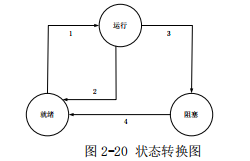 解析：
（1） 在本题所给的进程状态转换图中，存在四种状态转换。当进程调度程序从就绪队列中选取一个进程投入运行时引起转换 1；正在执行的进程如因时间片用完而被暂停执行就会引起转换 2；正在执行的进程因等待的事件尚未发生而无法执行（如进程请求完成 I/O）则会引去转换 3；当进程等待的事件发生时（如 I/O 完成）则会引起转换 4。
解析：
（2）如果就绪队列非空，则一个进程的转换 3 会立即引去另一个进程的转换 1。这是因为一个进程发生转换 3 意味着正在执行的进程由执行状态变为阻塞状态，这时处理机空闲，进程调度程序必然会从就绪队列中选取一个进程并将它投入运行，因此只要就绪队列非空，一个进程的转换 3 能立即引起一个进程的转换 1。
【例 2.21】引发进程创建的事件有哪些？
解析：
一般有四种情况会引发新进程的创建，分别是
（1）用户登录；
（2）作业调度；
（3）提供服务；
（4）应用请求。
2.9 本章小结
本章首先介绍了指令的格式和指令的寻址，然后讲解了中断的基本概念。随后介绍了程序的顺序执行和并发执行，阐述了进程引入的必要性。着重介绍了进程的定义和结构，还介绍了进程和程序之间的区别和联系。
本章着重介绍了进程的五个特征、进程控制块的作用和内容，进程的三个基本状态及其转换。
本章还介绍了进程控制、进行通信和线程。
进程是进程实体的运行过程，是系统进行资源分配和调度的一个独立单位。
进程和程序是相互联系又相互区别的一对概念。
进程是一个动态的概念，程序是个静态的概念。进程的存在期是在其运行期间，而程序却可以长久保存。进程可以并发执行，而程序却不可以。进程具有结构特征，而程序不具备。一个程序也可以对应多个进程。
进程具备并发性、动态性、独立性、异步性和结构性五大特征。

进程在生命周期中会经历三种基本状态：就绪、运行和阻塞。

根据进程是否在内存，还有挂起和激活两个状态。
进程控制负责进程的创建和撤销、进程的阻塞与唤醒等任务。
创建进程、撤销进程、阻塞和唤醒进程都是由一定的事件引发，并需要调用特定的原语操作。
进程之间有三种高级通信方式，分别是共享存储器系统，管道通信和消息传递系统。
为了使系统具有更好的并发能力同时又尽可能不增加系统的开销，在进程基础上又提出了线程的概念。
线程是进程中的一个实体，是被系统独立调度和分派的基本单位。
线程共享进程资源。
从实现上来看，线程可以分为用户级线程和核心级线程。